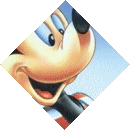 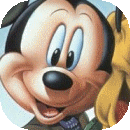 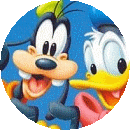 Doplniť dielik do obrázku
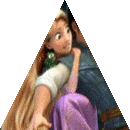 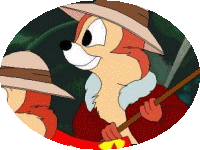 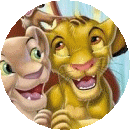 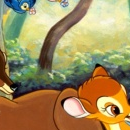 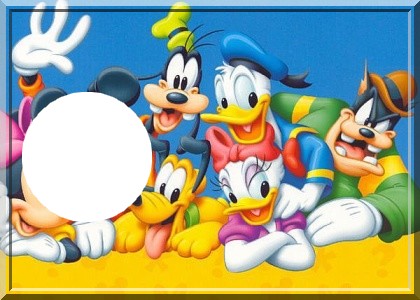 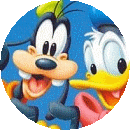 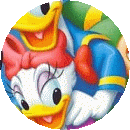 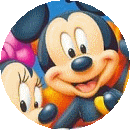 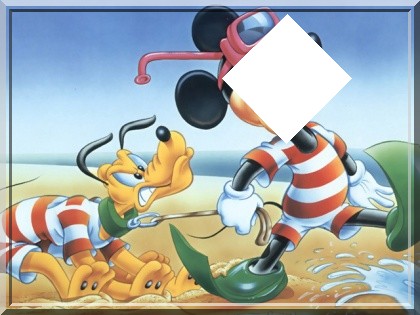 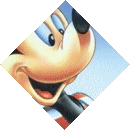 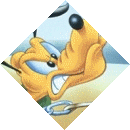 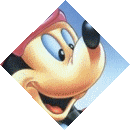 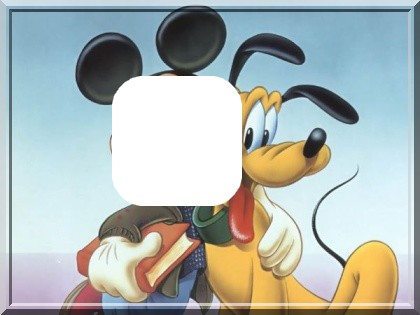 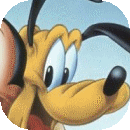 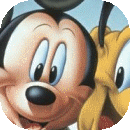 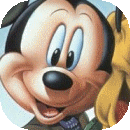 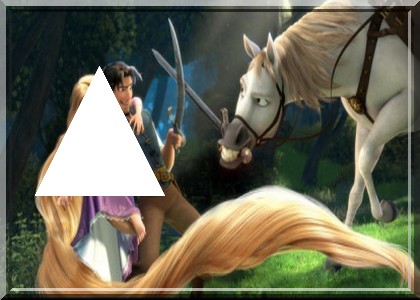 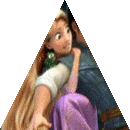 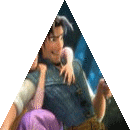 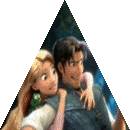 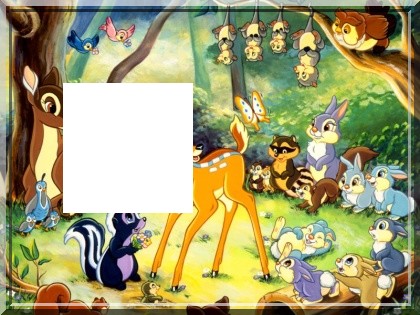 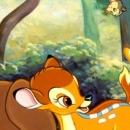 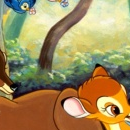 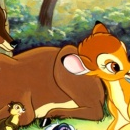 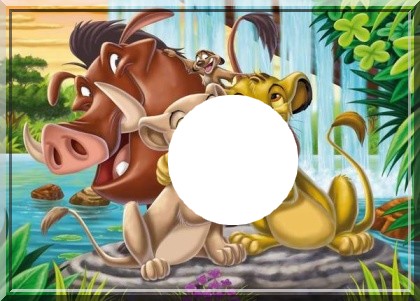 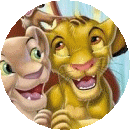 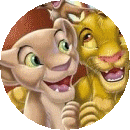 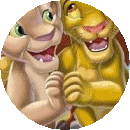 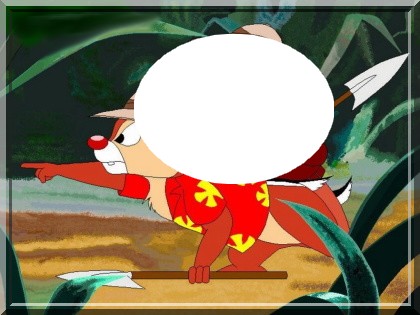 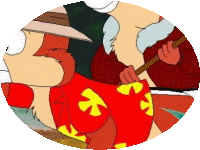 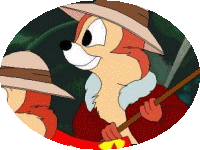 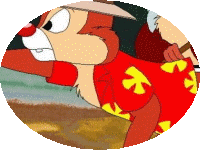